Захист і збереження біосфери
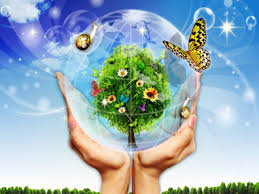 З досвіду роботи вчителя біології Петропавлівської загальноосвітньої школи І – ІІІ ст. №2 з професійним навчанням
Рябоконь Оксани Аркадіївни
1.Вимирання видів і зменшення видового різноманіття
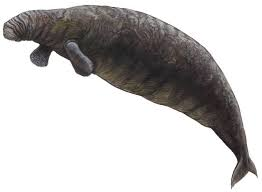 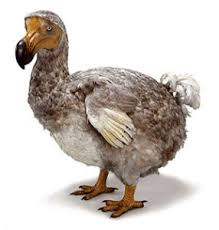 800 видів рослин і тварин
СТЕЛЛЕРОВА  КОРОВА
ДРОНТ
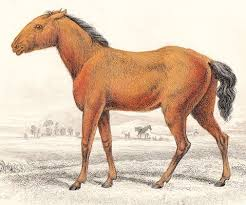 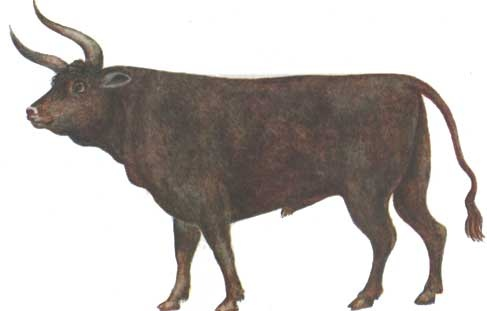 ТАРПАН
ТУР
2.Руйнування екосистем
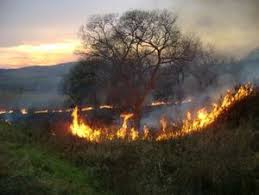 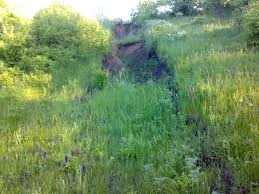 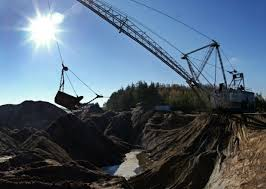 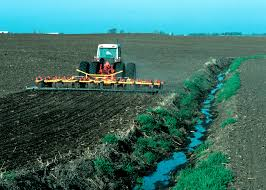 3.«Зелена книга України»
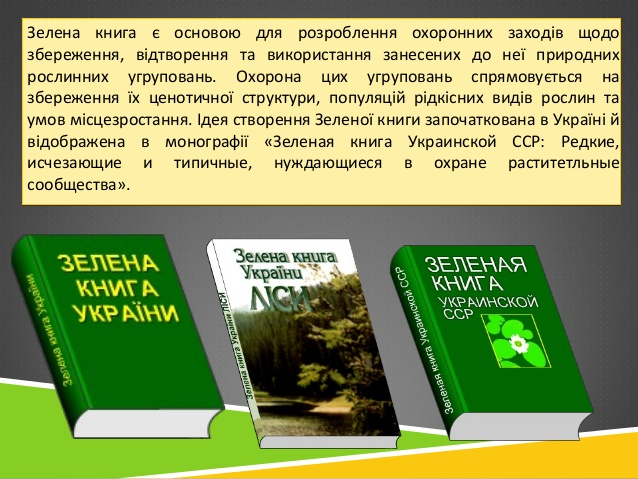 https://www.youtube.com/watch?v=Ye-QlAmRPNk
4.Забруднення довкілляhttps://www.youtube.com/watch?v=-Pyr_gH1guU
Хімічне забруднення
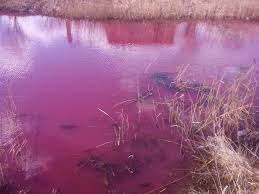 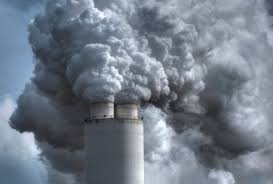 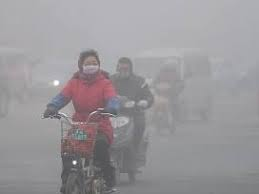 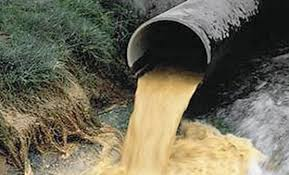 https://www.youtube.com/watch?v=o1Wb2RqQNQc
Фізичне забруднення
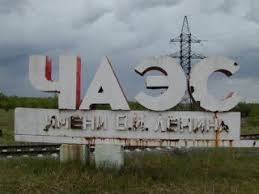 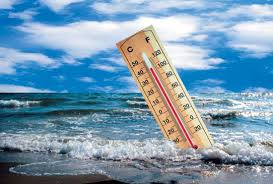 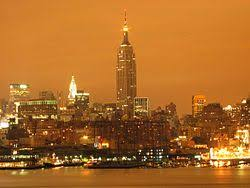 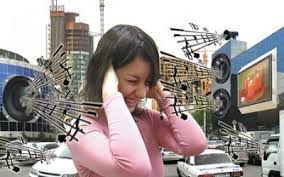 https://www.youtube.com/watch?v=SkJzHkr7E4Y
Біологічне забруднення
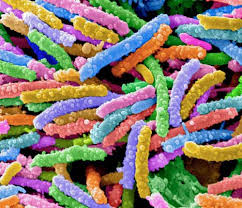 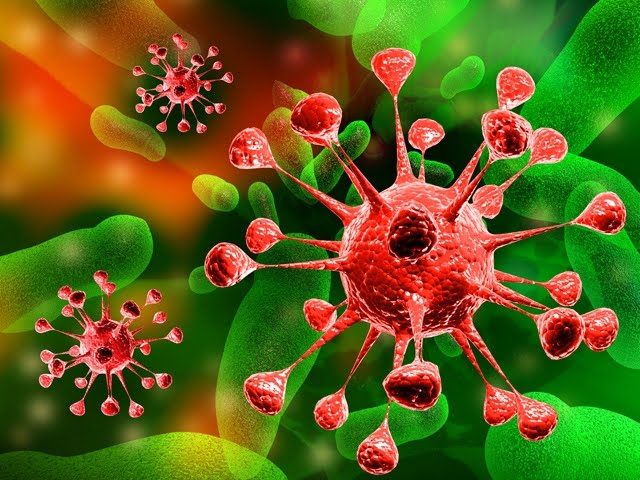 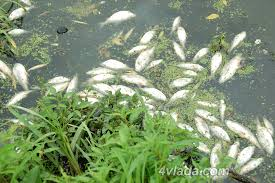 Механічне забруднення
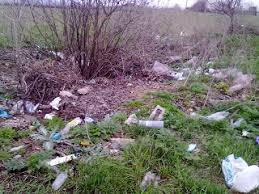 https://www.youtube.com/watch?v=SIbVhJ7GTA0
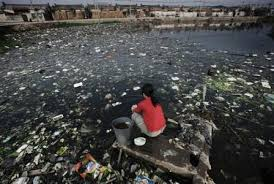 5.Охорона довкілля.https://www.youtube.com/watch?v=vqE6nri0kgU
Альтернативні джерела енергії
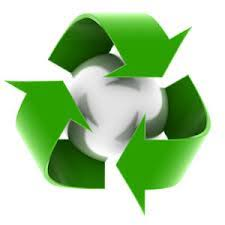 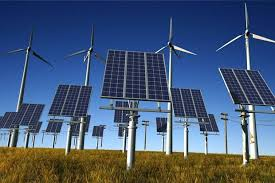 Безвідходні технології
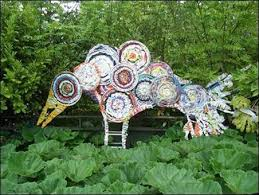 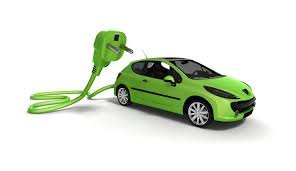 Вторинне використання
Електромобілі